A’ class
Parts of the face
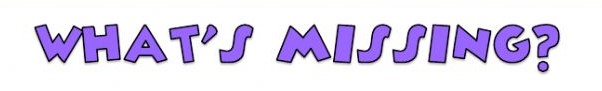 What’s missing?
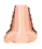 That’s great! It’s a nose!
What’s missing?
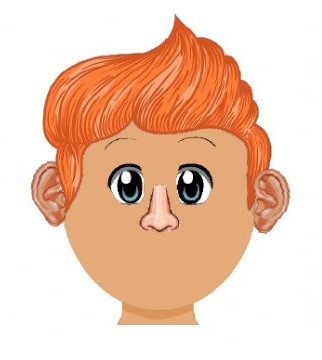 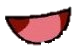 That’s right! It’s a mouth!
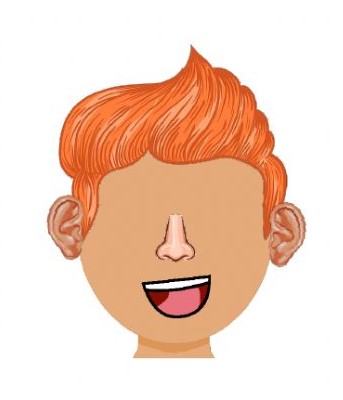 What’s missing?
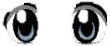 That’s correct! Eyes are missing!
What’s missing?
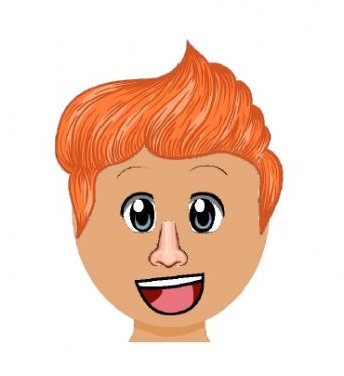 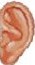 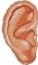 That’s right! Ears are missing!
That’s amazing! 
You remembered all the parts of the face! Now it’s time to make your own face!  Can’t wait to see your creations!
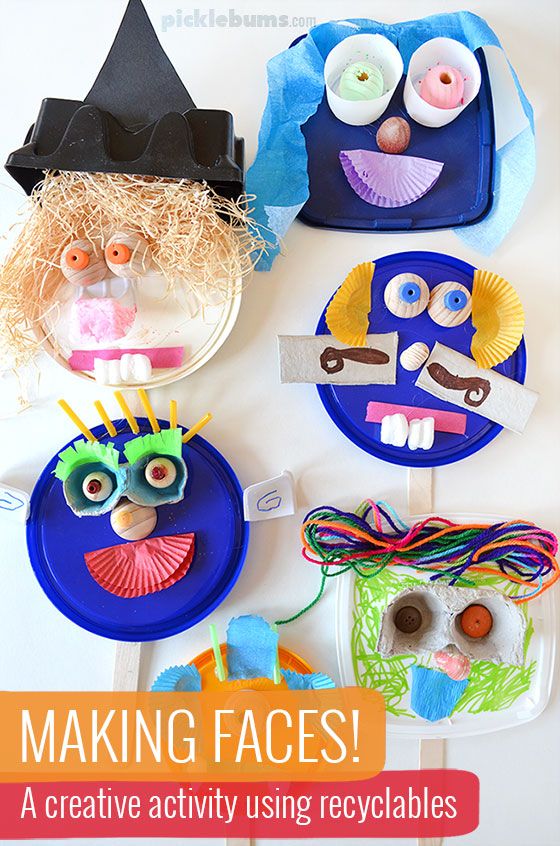 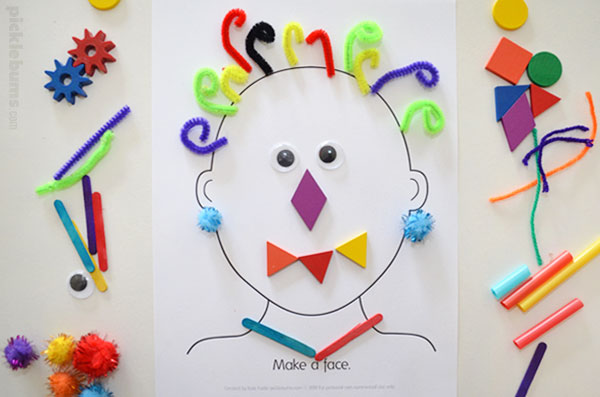 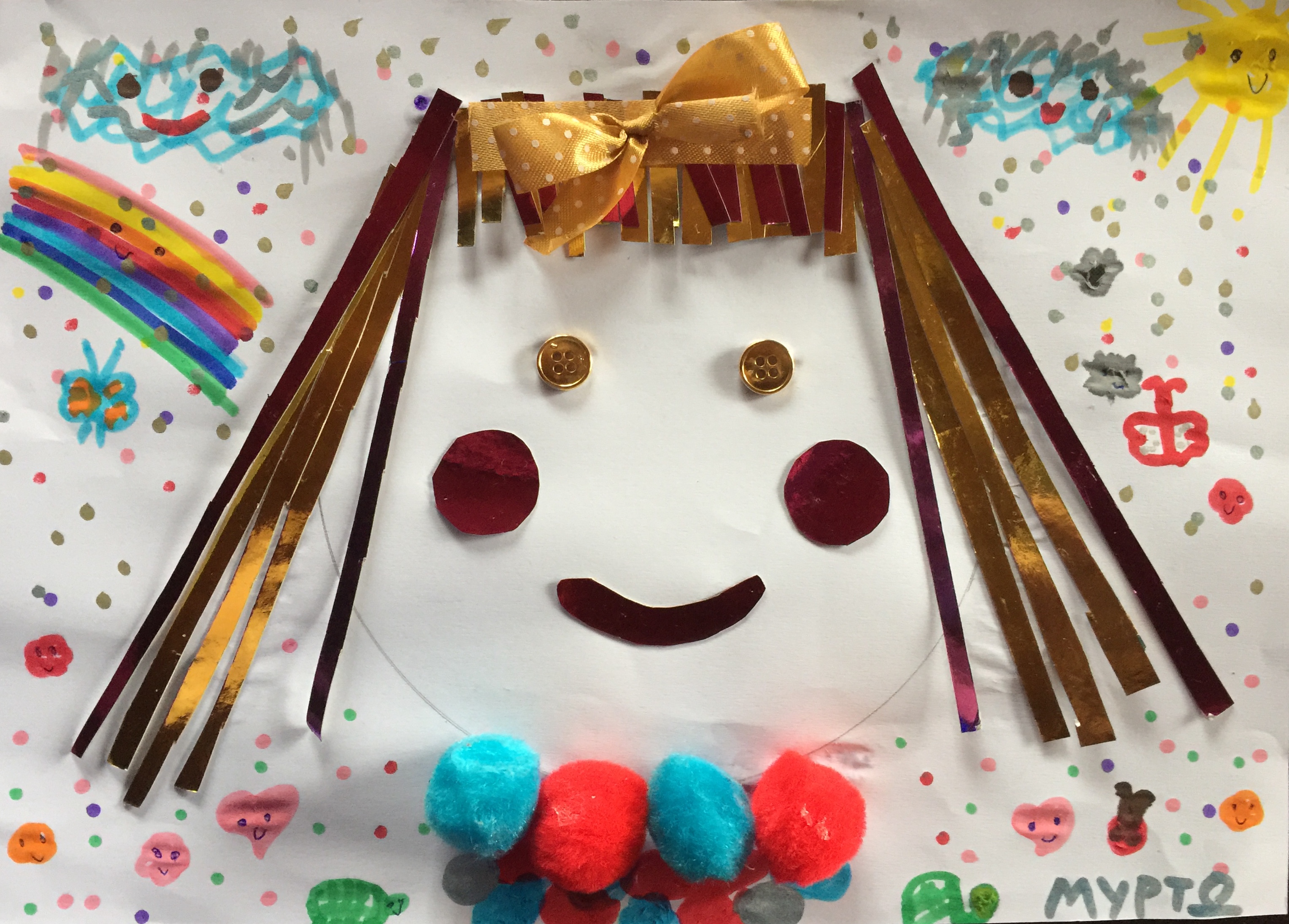 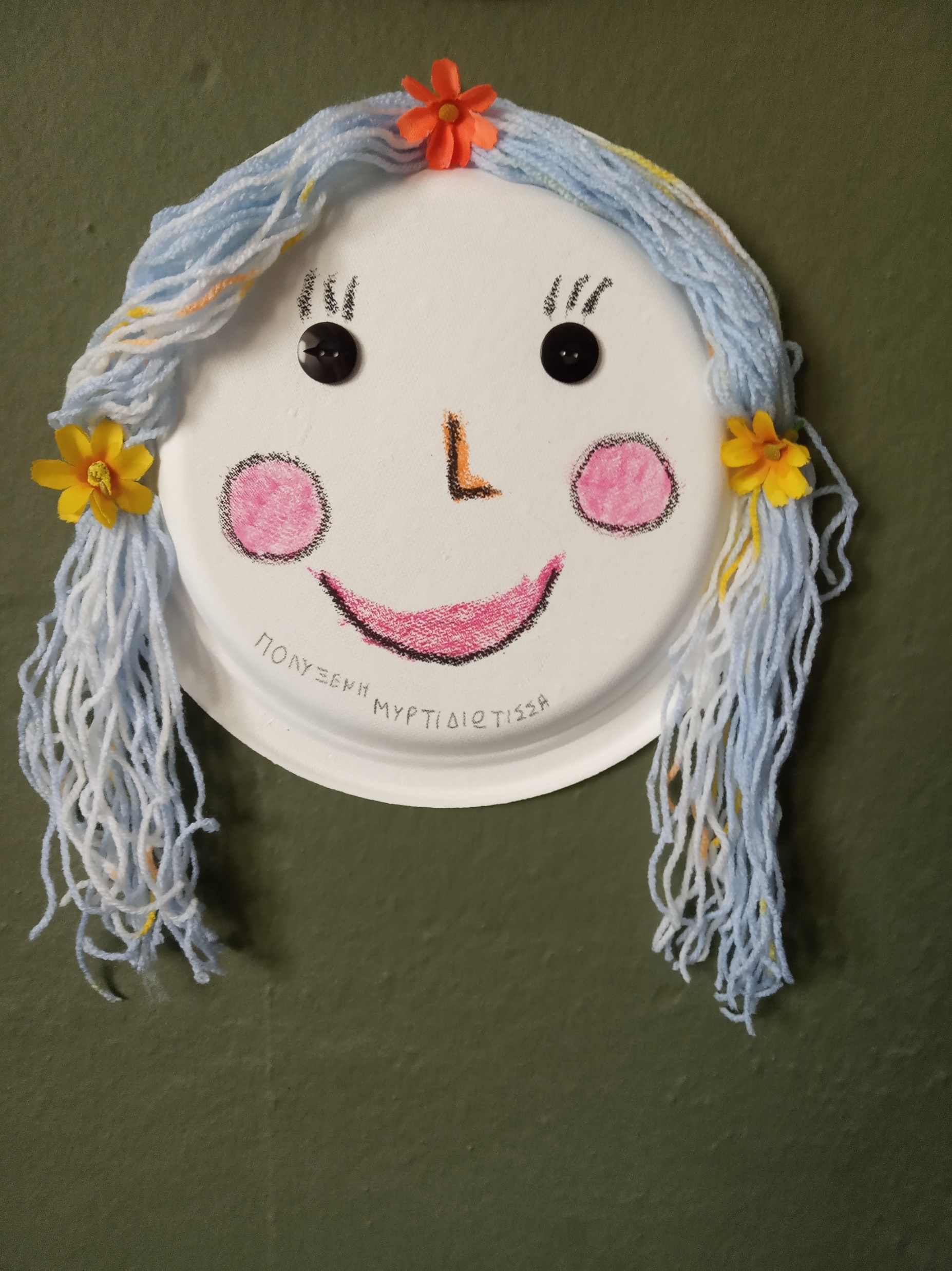